PRODUCCIÓN AUDIOVISUAL: CINE
“ya es hora de que la gente comience a pensar en el cine como una carrera (académica). Aunque ya han existido los cursos sobre guion, dirección y fotografía, confío en que algún día existan cursos que traten de la producción (…) lo cual supone una formación en cada rama del negocio: distribución, exhibición y producción)”
                                                                                  David O. Selnick (1937)
©2023 Autor Rafael Fernando Linares Palomar. Algunos derechos reservados. Este documento se distribuye bajo la licencia “Atribución-CompartirIgual 4.0 Internacional” de Creative Commons, disponible en https://creativecommons.org/licenses/by-sa/4.0/deed.es 
Esta licencia no se aplica a materiales de terceros que puedan estar incluidos en esta obra y que mantienen los derechos de los autores originales.
1Q
2Q
PLAN DE ESTUDIOS
PRODUCCIÓN AUDIOVISUAL: CINE
CONTEXTO
Obligatoria
6 ECTS (3 teoría + 3 práctica * 2 grupos)
3 Curso - 1º Semestre
15 sesiones teóricas (120´ cada una)
15 sesiones prácticas (120´ cada una)
Grado en Comunicación Audiovisual
Grado en CAV y Periodismo
Grado en CAV y ADE
4º
Realización AV: Cine
Realización AV: TV
3º
Producción AV: Cine
Producción AV: TV
Guion Audiovisual
2º
1º
5 Competencias generales
8 Competencias específicas
OBJETIVOS
DISEÑO CURRICULAR
Conocimiento de los aspectos principales de la producción en España.
Capacidad para presupuestar un proyecto audiovisual y conocer sus fuentes financiación.
Aprender la manera y códigos de presentación de un proyecto audiovisual para subvenciones o financieros.
Fomentar la creatividad y diferenciación en la presentación de proyectos.
Enfrentarse a presentaciones orales consiguiendo diferenciarse y atraer la atención de los oyentes (pitching).
3
DISEÑO CURRICULAR
PROGRAMA DE LA ASIGNATURA
4
DISEÑO CURRICULAR
PROGRAMACIÓN DE LA ASIGNATURA (1/2)
5
DISEÑO CURRICULAR
PROGRAMACIÓN DE LA ASIGNATURA (2/2)
6
DISEÑO CURRICULAR
EVALUACIÓN
7
DISEÑO CURRICULAR
Presentación oral de proyectos en grupo
Proyecto basado en desarrollo de proyectos
Proyecto basado en la resolución de problemas
Grabación de un video pitch de 3 minutos
Misma herramienta que se pide en Ayudas Selectivas ICAA
Presentar un proyecto de película desarrollado por el grupo a las Ayudas Selectivas para la producción de largometrajes sobre proyecto de ICAA
Práctica 1: Desglose del guion (6 horas de trabajo).
Práctica 2: Plan de rodaje y de trabajo del guion (6 horas de trabajo).
Práctica 3: Presupuesto del guion (8 horas de trabajo).
Guion de cortometraje propuesto por el docente
Trabajos en grupo formados por 5 - 6 personas
8
DISEÑO CURRICULAR
Proyecto basado en desarrollo de proyectos. Índice
Historial de la productora creada por los alumnos para el proyecto.
Descripción del equipo técnico. Se debe elegir un director español e indicar quiénes serán el guionista y el compositor. Todo ello se tiene que justificar y razonar.
Descripción justificada y razonada del equipo artístico
Plan de promoción y distribución de la película
Cartel de la película
Memoria firmada por la empresa
Plan de financiación
Sinopsis de la película propuesta
Contrato en el que se acredite de forma inequívoca la cesión al productor de los derechos sobre el guion, el importe de la contraprestación correspondiente al autor o autores del mismo, así como en su caso la cesión de los derechos de opción sobre la obra preexistente
Declaraciones
9
DISEÑO CURRICULAR
RECURSOS DE LA ASIGNATURA
Actividades recomendadas
Presentaciones
Campus virtual
Visionados:
“Lost in la Mancha” 
“La pareja del año”
"Hard as indie”
Lecturas
El oficio de producir películas. El estilo Puttnam (Pardo, A., 2002) 
Estudio de caso
Carmina o revienta frente a la conservadora industria cinematográfica
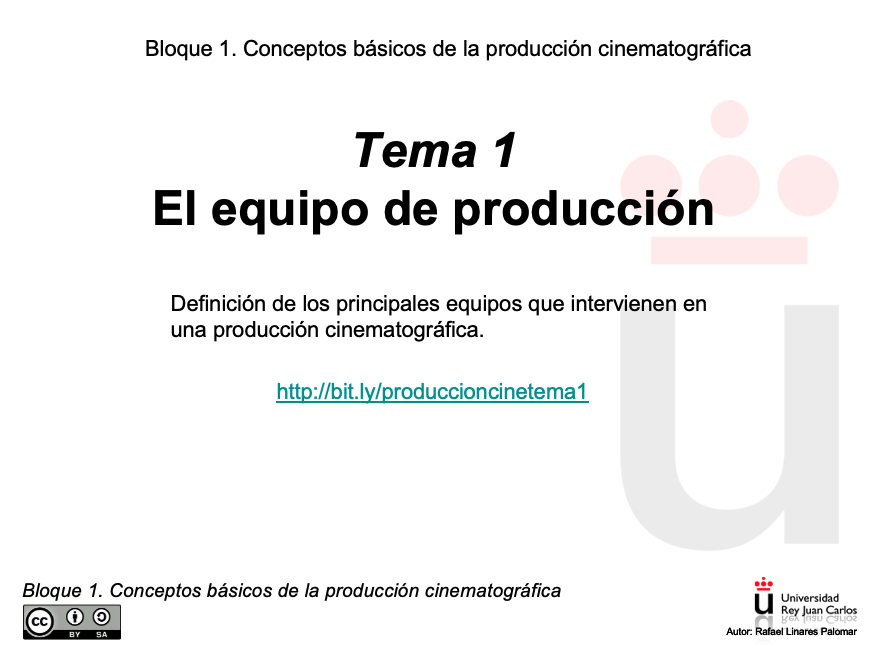 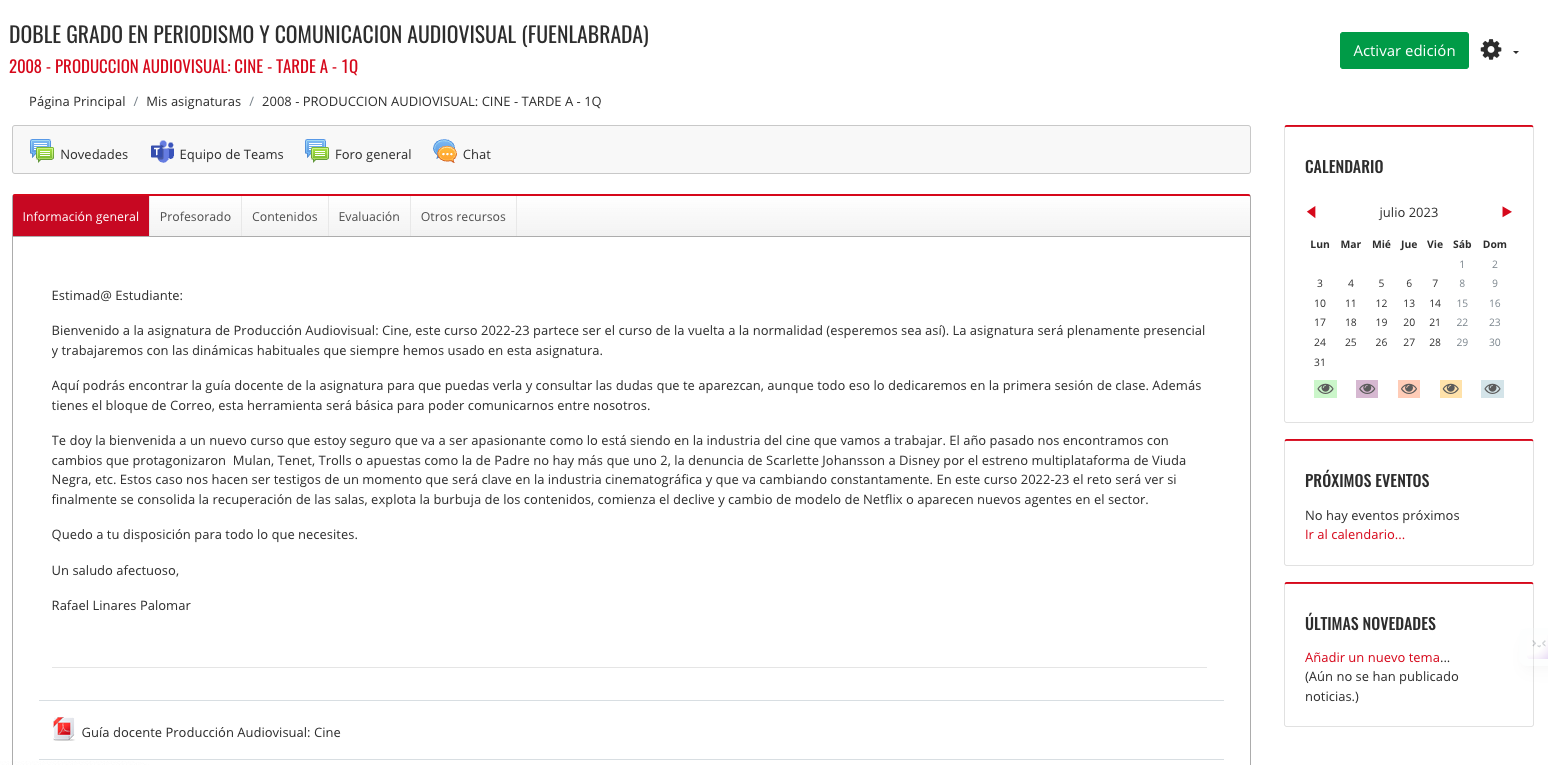 10
DISEÑO CURRICULAR
RECURSOS DE LA ASIGNATURA
LIBRO DE LA ASIGNATURA: 
LINARES PALOMAR, R. y FERNÁNDEZ MANZANO, E. (Ed.) (2021): 
Principios básico de la producción audiovisual cinematográfica. Madrid. OMMPRESS Comunicación. QUINTA edición.
ÉCIJA BERNAL, H. (2000): Cómo producir, distribuir y financiar una obra audiovisual. Libro blanco del audiovisual. Madrid. Exportfilm. 
CALVO HERRERA, C. (2003): La empresa de cine en España. Madrid. Laberinto Comunicación. 
CUEVAS, A. (1999): Economía cinematográfica. La producción y el comercio de películas. Madrid. Imaginógrafo. 
HONTHANER, E. L. (2001): The complete film production handbook. London. Focal Press. 
JACOSTE QUEJADA, J.G. (1996): El productor cinematográfico. Madrid. Síntesis. 
LINARES PALOMAR, R. (2009): La promoción cinematográfica. Estrategias de comunicación y distribución de películas. Madrid. Fragua. 
MIÑARRO, L. (2013): Cómo vender una obra audiovisual. Una aproximación a la distribución de contenidos digitales. Barcelona. UOC Editorial. 
MOLLÁ FURIÓ, D. (2012): La producción cinematográfica. Las fases de creación de un largometraje. Barcelona. Editorial UOC. 
PARDO, A. (2002): El oficio de producir películas. El estilo Puttnam. Barcelona. Arial Cine. 
PARDO, A. (2014): Fundamentos de producción y gestión de proyectos audiovisuales. Navarra. EUNSA. 
PARDO, A. (2015): Producción ejecutiva de proyectos cinematográficos. Navarra. EUNSA. Versión digital.
REA, W. e IRVING, D. (1998): Producción y dirección cortometrajes y vídeo. IORTV. Madrid.
REISS, J. (2010): Think Outside the Box Office: The Ultimate Guide to Film Distribution in the Digital Era. SCB DISTRIBUTORS.
RODRIGUEZ RAMIREZ, P. (2013): Todo lo que hay que saber de contenidos audiovisuales. España. Wolters Kluwer. 
RUZ, F. (Director) (2011): Guía legal de la financiación del cine en España. Madrid. Instituto Autor. 
SAINZ, M. (2002): El productor audiovisual. Madrid. Síntesis.
Bibliografía
Recursos en Internet
Programa Ibermedia
Programa Media
ICAA
Eurimages
Resultados taquilla: The numbers
Cineeuropa
European Film Promotion
Observatorio Audiovisual Europeo
Informe semanal de taquilla en España realizado por Comscore
11
DISEÑO CURRICULAR
RÚBRICA TRABAJO EN CLASE
12
DISEÑO CURRICULAR
RÚBRICA TRABAJO EN CASA
13
DISEÑO CURRICULAR
RÚBRICA TRABAJO EN CASA
14
DISEÑO CURRICULAR
RÚBRICA PRESENTACIÓN ORAL VIDEO PITCH
Objetivo de la actividad

Atraer la atención de un interlocutor en un espacio breve de tiempo.
Posicionar el proyecto de una manera atractiva y accesible a nuestro interlocutor.
Comunicar eficazmente de forma oral a través de un vídeo en tiempo limitado
Criterios de corrección

El alumno es capaz de simplificar una historia en un tiempo determinado. 
El alumno es capaz de atraer la atención del interlocutor de una manera clara y eficiente. 
El alumno es capaz de elaborar un «gancho» adecuado de su historia. 
El alumno es capaz de comunicar eficazmente de manera oral.
15